Measuring intracluster light with machine learning
Louisa Canepa,
Prof. Sarah Brough & Dr. Francois Lanusse
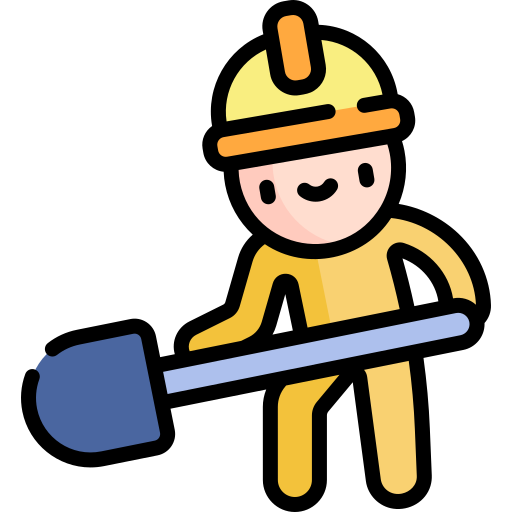 What is ICL?
‹#›
What is ICL?
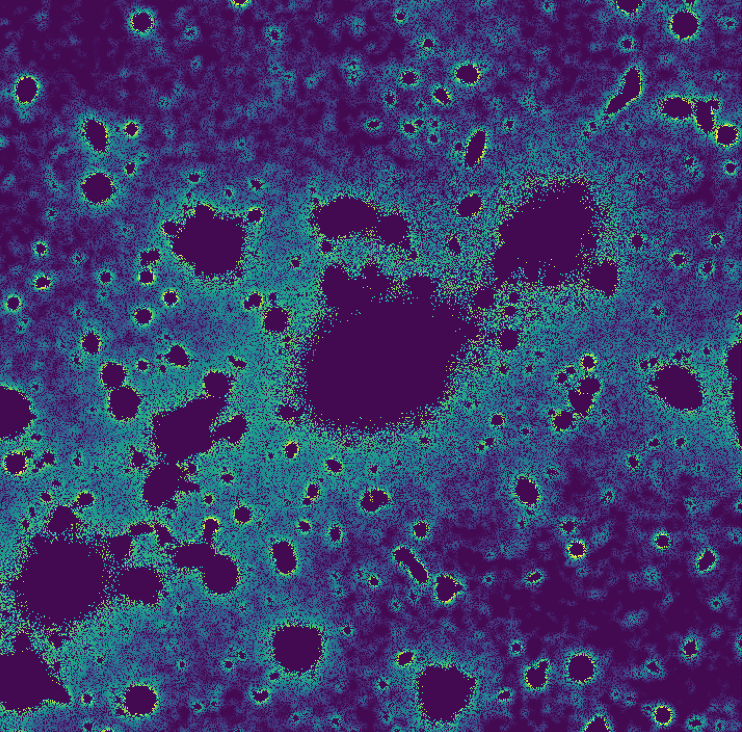 Diffuse, low surface brightness light in the centres of galaxy clusters
Made up of stars that are not bound to any particular galaxy
(image thresholded and smoothed to make structure more visible)
‹#›
But what is it?
Produced by tidal stripping and merging of galaxies 
Traces the history of interactions within the cluster (e.g. Rudick+11)
Important to study if we want to know about galaxy evolution and cluster assembly!
‹#›
[Speaker Notes: Rudick+ found that amount of ICL traced the dynamical evolution of simulated clusters.]
But what is it really?
Progenitors and formation mechanisms?
Tidal stripping (Contini+14), mergers of normal sized galaxies (Murante+07), disruption of dwarf galaxies (Purcell+07), in situ star formation (Puchwein+10)…
Relationship to cluster properties?
Redshift? (e.g. Montes22)
Host halo mass? (e.g. Proctor+23, Contini+18)

We need larger homogeneous samples!
‹#›
But what is it really?
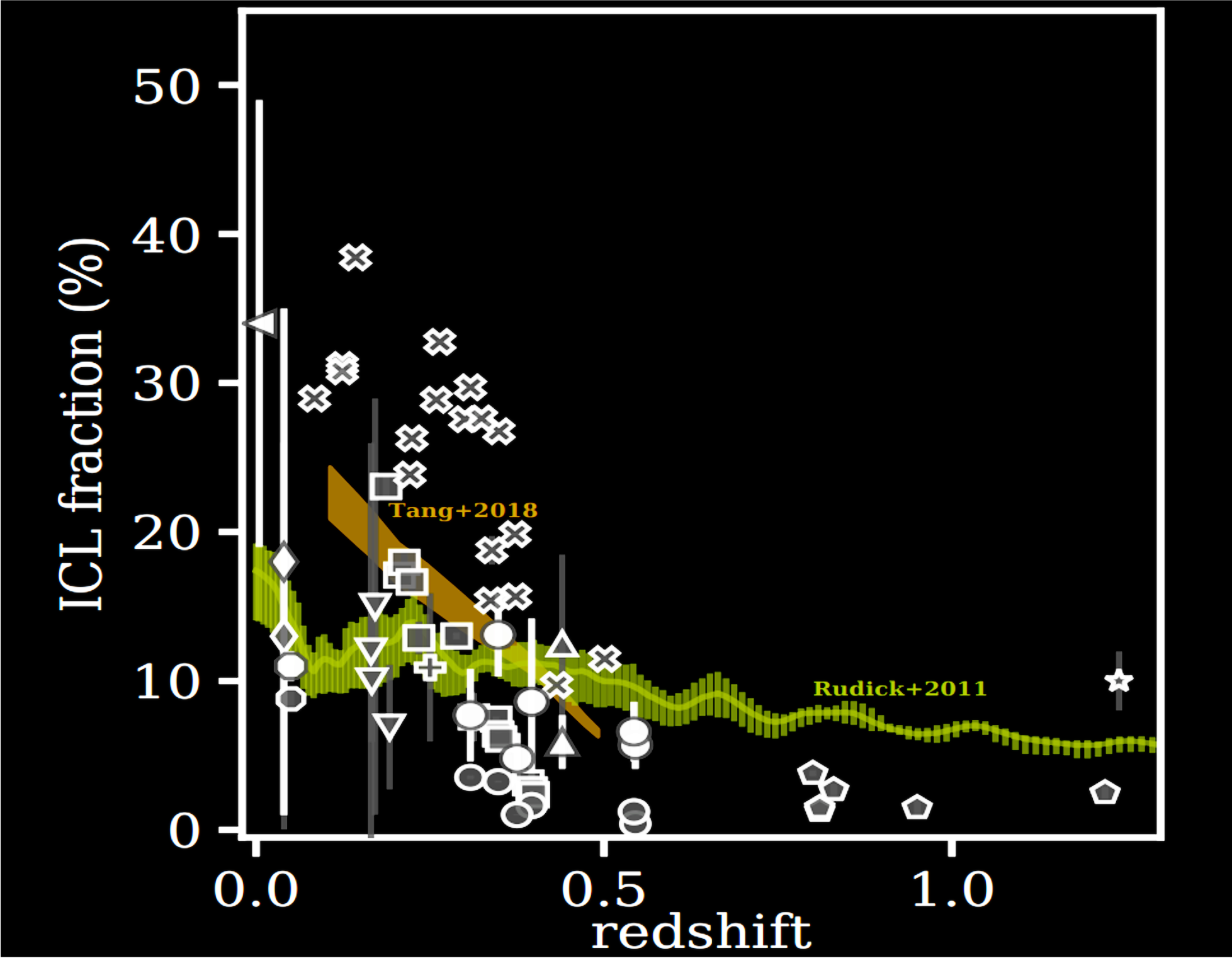 Montes22
‹#›
But what is it really?
Progenitors and formation mechanisms?
Tidal stripping (Contini+14), mergers of normal sized galaxies (Murante+07), disruption of dwarf galaxies (Purcell+07), in situ star formation (Puchwein+10)…
Relationship to cluster properties?
Redshift? (e.g. Montes22)
Host halo mass? (e.g. Proctor+23, Contini+18)

We need larger homogeneous samples!
‹#›
How do we measure it?
Measure the ICL fraction
How to separate the ICL from the BCG? 
Not standardised and generally hard to scale :(
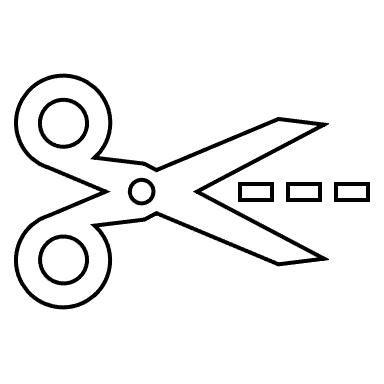 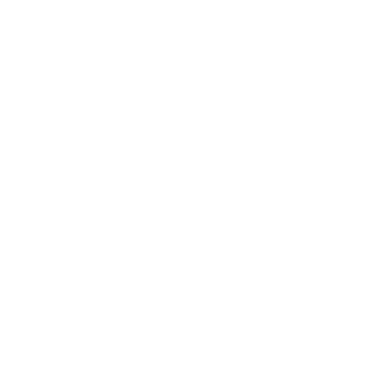 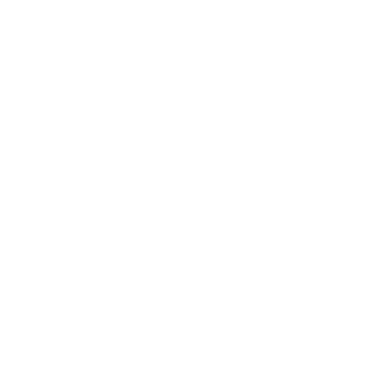 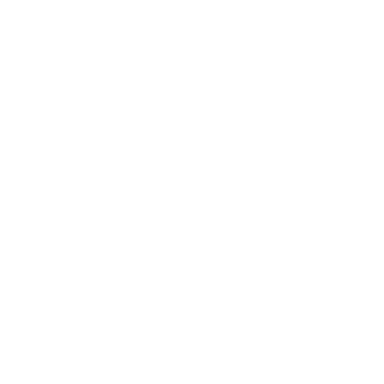 Wavelet decomposition
(e.g. Ellien+21)
Surface brightness cut
(e.g. Montes+21)
Composite model
(e.g. Martinez-Lombilla+23)
Multi-galaxy fitting
(e.g. Jimenez-Teja+16)
… + machine learning?
‹#›
What’s the point?
Big data is coming, and we have better things to do than ultra-repetitive measurement tasks
Machine learning is an option that could help
High throughput
Flexible
Can be applied to many problems with some understanding of its capabilities
But there are some hurdles to applying ML to astronomy
‹#›
The Model
Encoder
Output layer
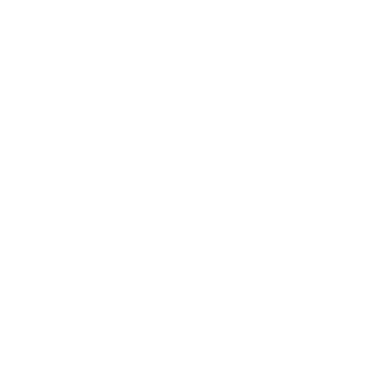 ‹#›
The Model
Encoder
ResNet-50 (CNN)Dense layer (2048)
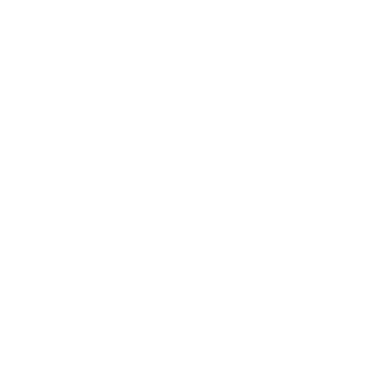 Output layer
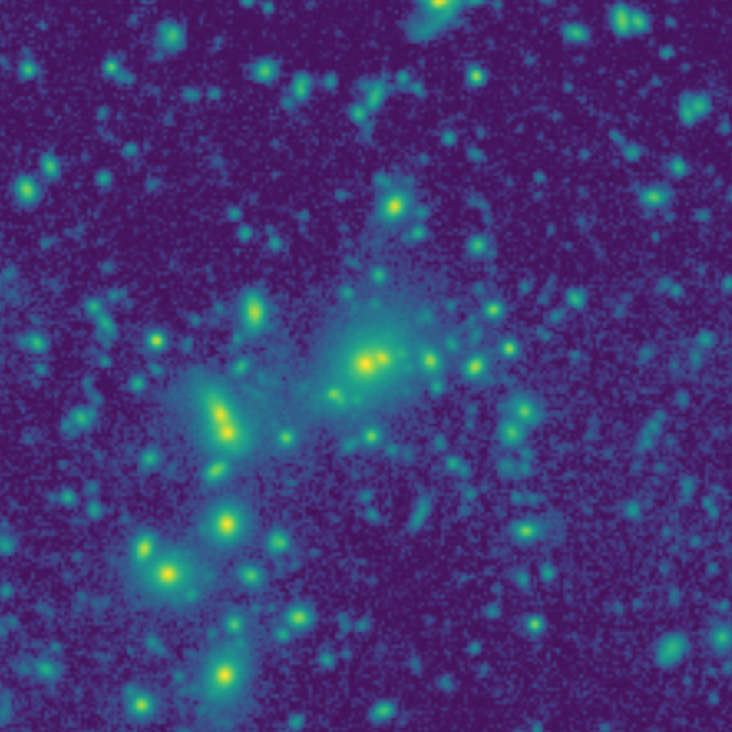 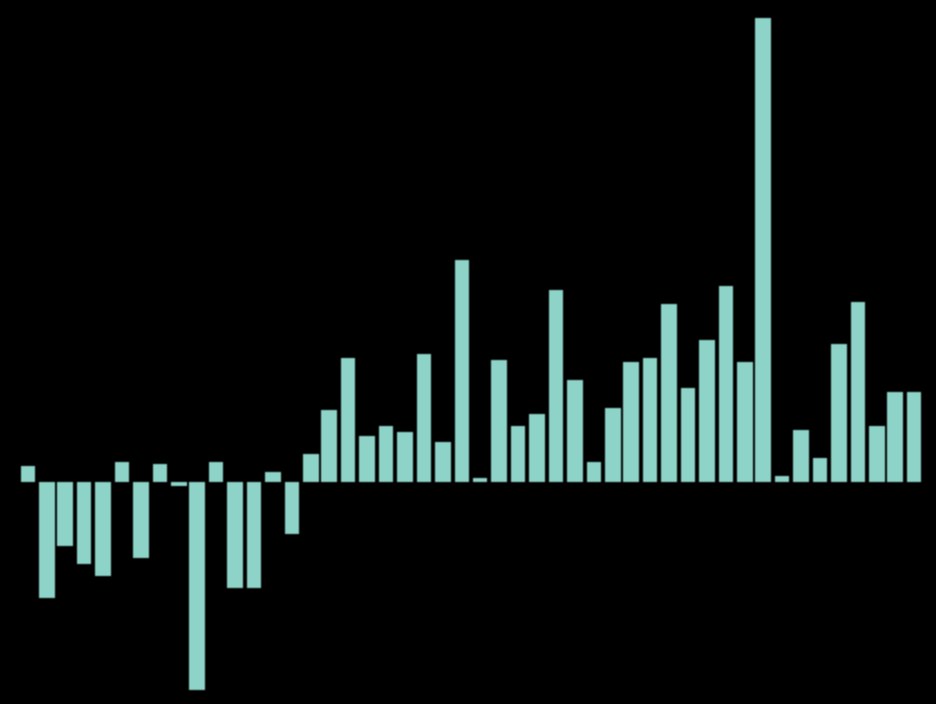 ‹#›
The Model
Output layer
Dense layer (48)
Probability distribution
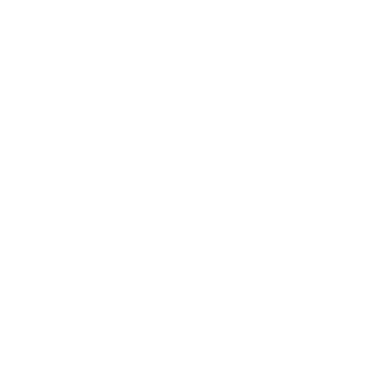 Encoder
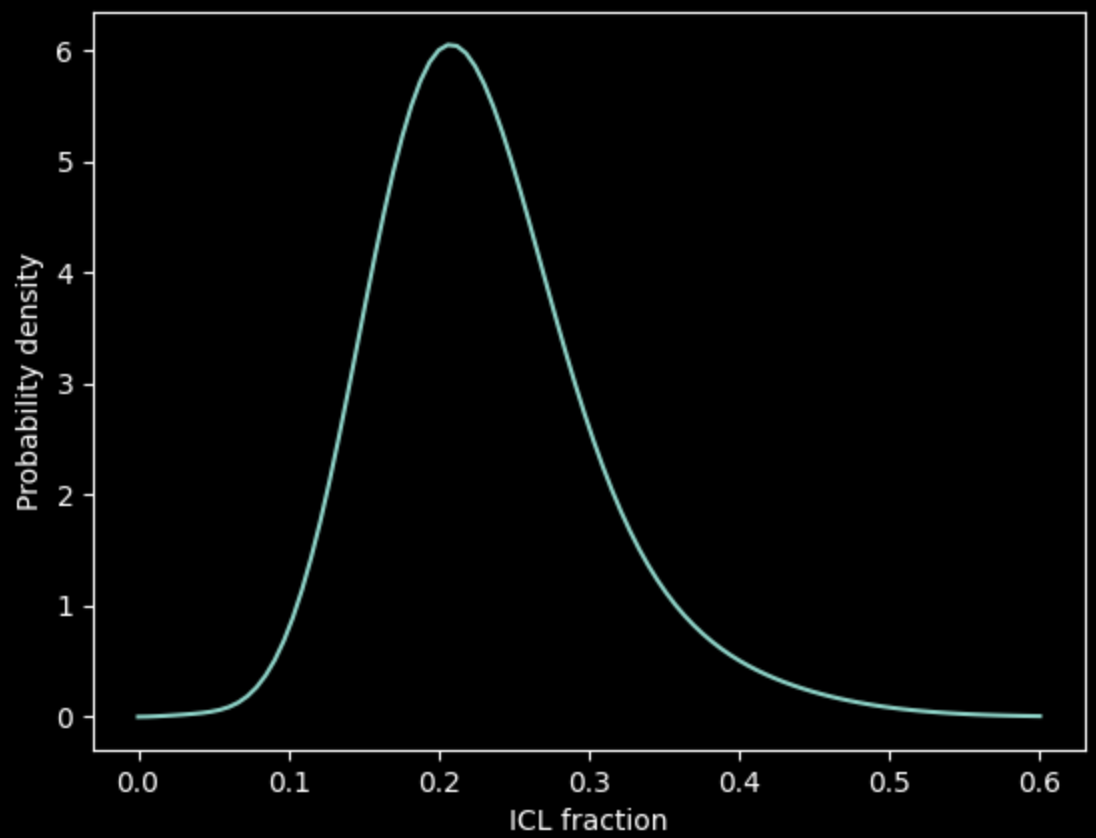 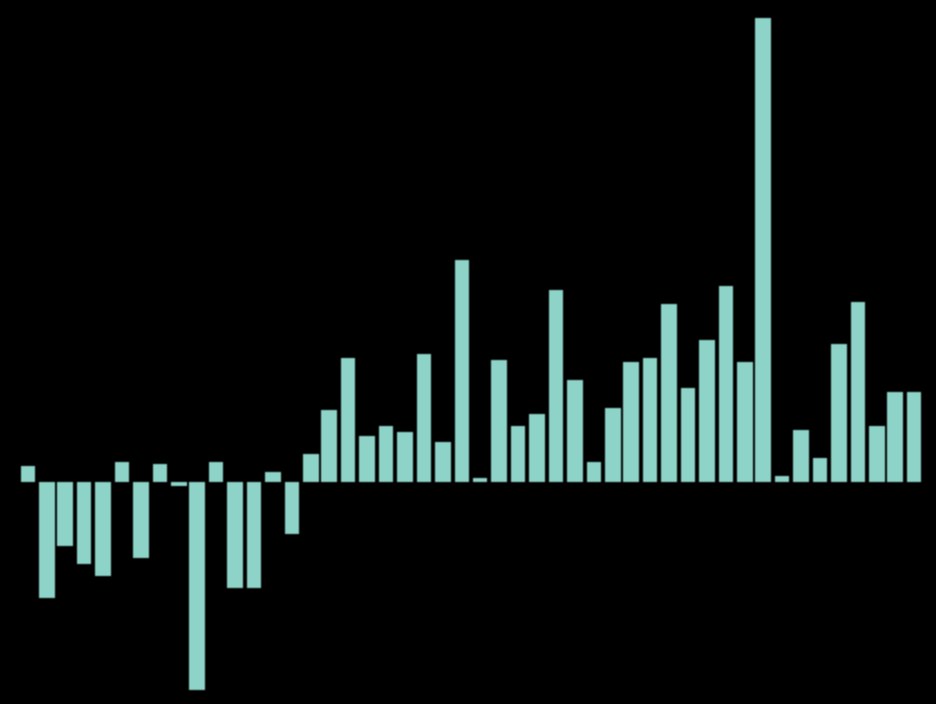 ‹#›
Training data
We need a LOT of training data
Not feasible to manually measure thousands of clusters
Use transfer learning!
‹#›
Training data
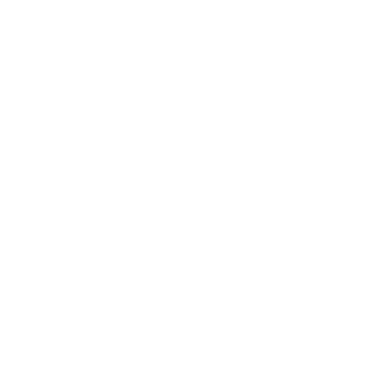 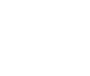 Finetuning dataset
(~100 examples)

Refine the model’s understanding of the task with real examples
Large dataset
(50 000 examples)

Slightly different data from the target domain, to give the model a general idea.
‹#›
Training data
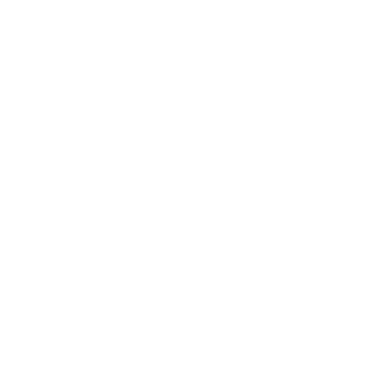 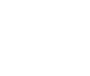 Finetuning dataset
(~100 examples)

Refine the model’s understanding of the task with real examples
Large dataset
(50 000 examples)

Slightly different data from the target domain, to give the model a general idea.
‹#›
Training data
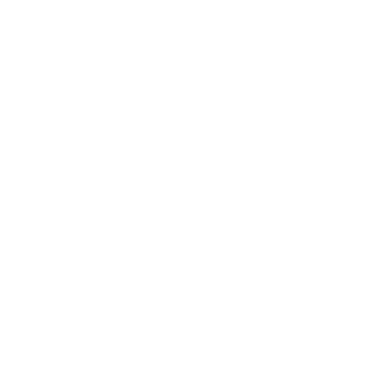 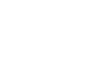 Finetuning dataset
(~100 examples)

Refine the model’s understanding of the task with real examples
Large dataset
(50 000 examples)

Slightly different data from the target domain, to give the model a general idea.
‹#›
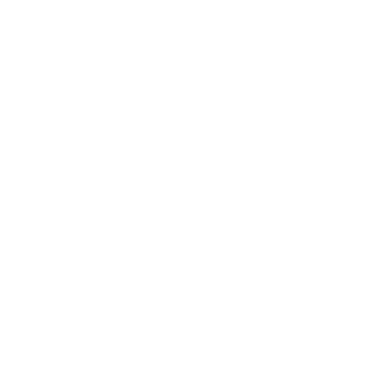 Training data
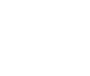 Finetuning dataset
(~100 examples)
Large dataset
(50 000 examples)
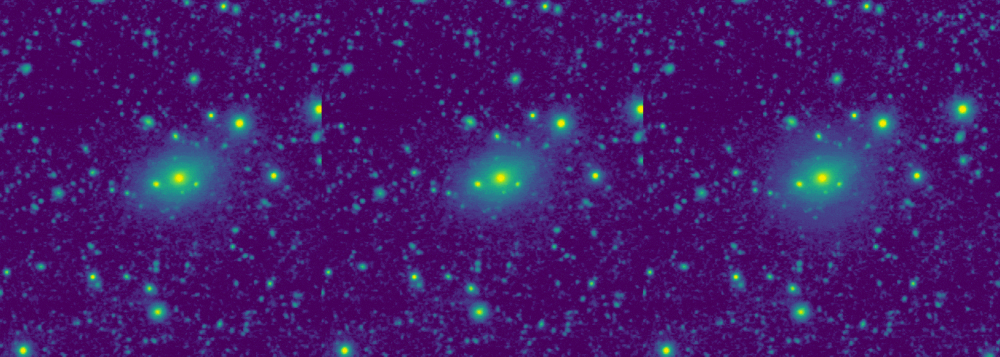 This data will look a bit different to real data, and measurements will be sub-optimal
‹#›
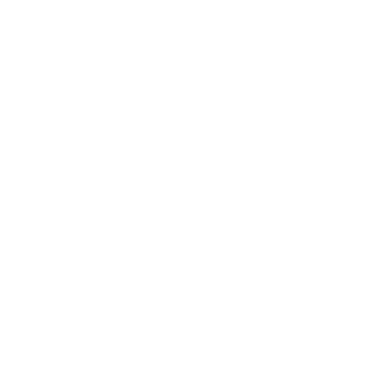 Training data
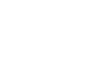 Large dataset
(50 000 examples)
Finetuning dataset
(~100 examples)
Manually measure the real, deep cluster images
1. Generate the data
2. Measure the data
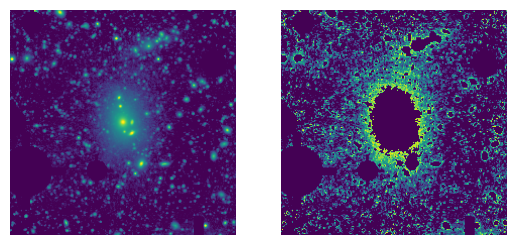 This data will look a bit different to real data, and measurements will be sub-optimal
‹#›
Results – training dataset
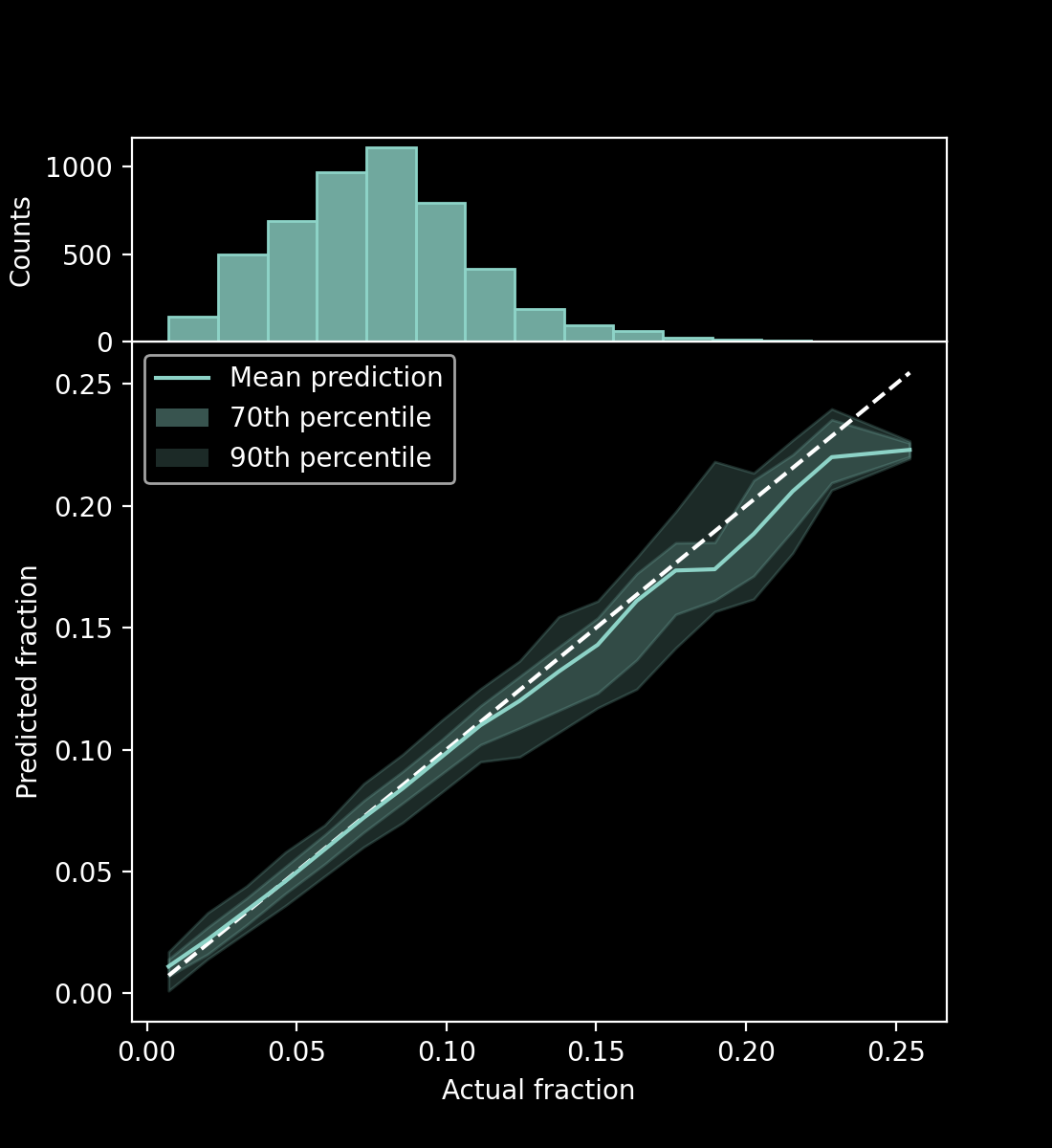 Mean Absolute Error (MAE) = 0.00511
‹#›
Results – before finetuning
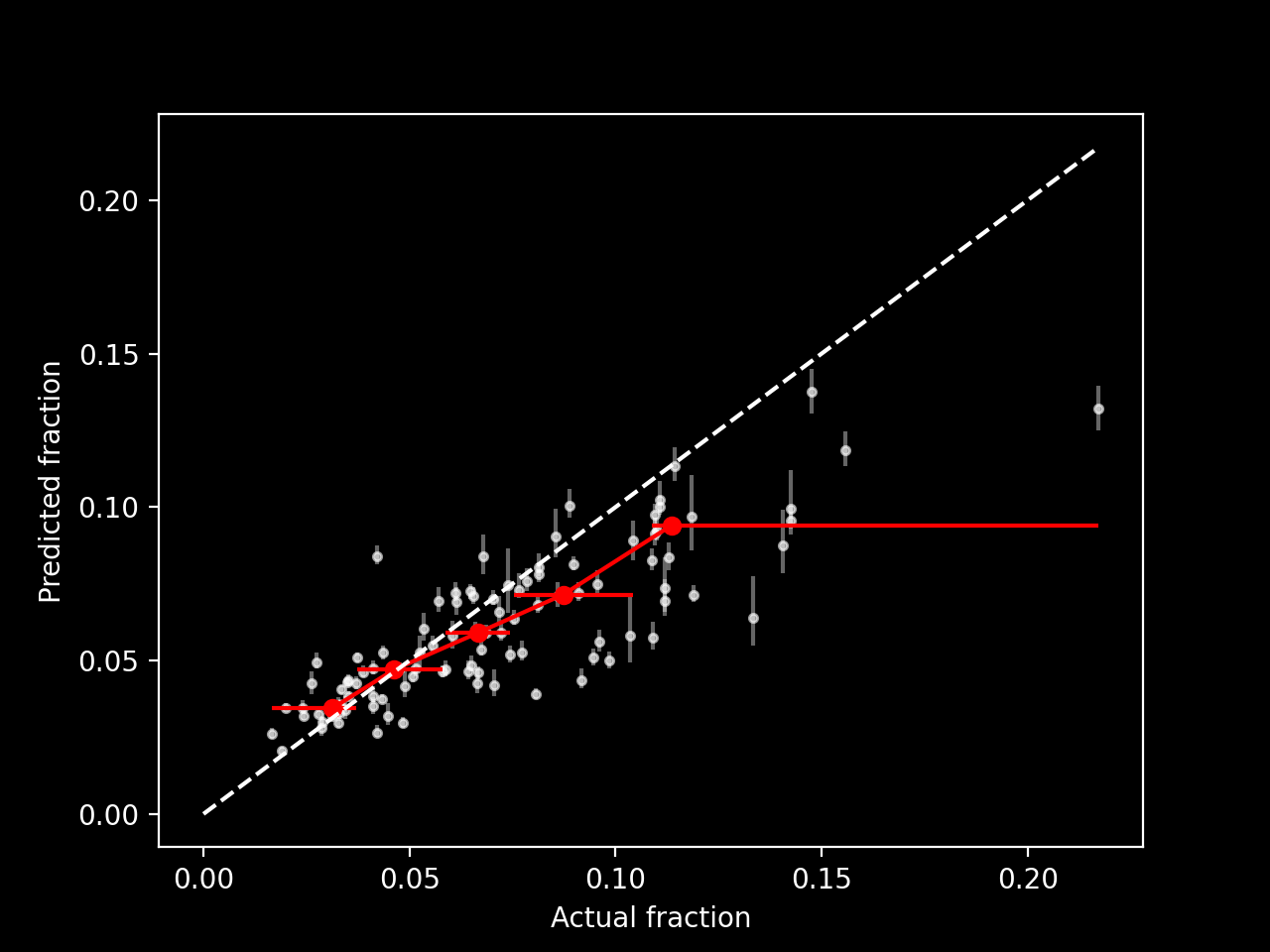 Model’s prediction for each cluster image
Median value for bins (shown by error bars) with equal numbers of points
MAE = 0.0163
‹#›
K-fold cross-validation
We only have 101 finetuning samples, or ~20 samples for testing
Train the model k times, reserving different data for testing each time
Full dataset
Run 1
Test set
Train set
Run 2
Train set
Test set
Train set
Run 3
Train set
Test set
Train set
Train set
Train set
Run 4
Test set
Train set
Test set
Run 5
‹#›
Results – after finetuning
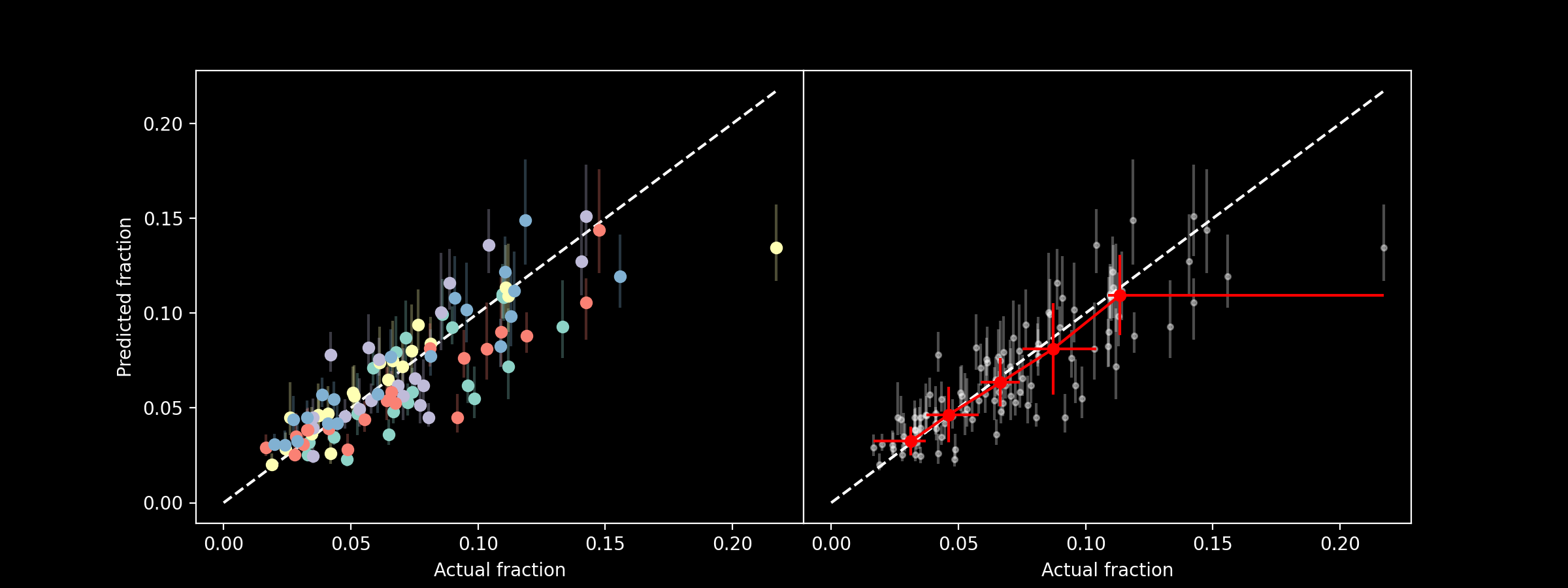 MAE = 0.0139
‹#›
Explainability
Machine learning is great at exploiting data to find shortcuts
How do we know whether the model is actually doing what we want?
GradCAM (Selvaraju+20) allows us to see what parts of the image the model deems to be important
‹#›
Explainability
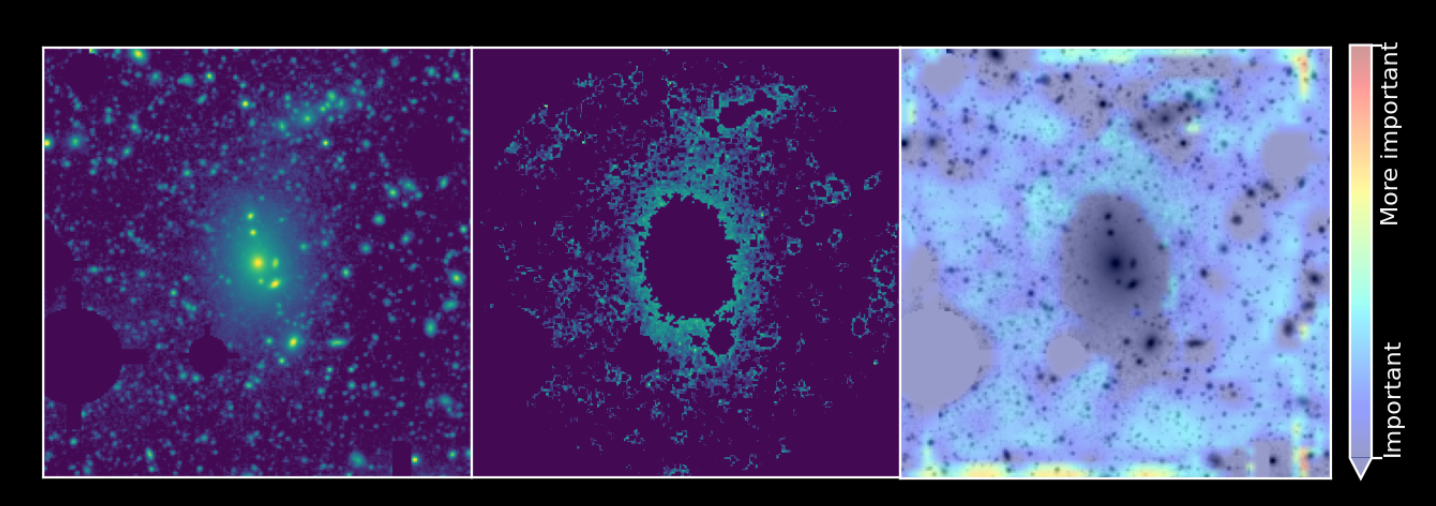 ‹#›
Summary
Results on both datasets
Use GradCAM to verify that the model identifies reasonable parts of the image
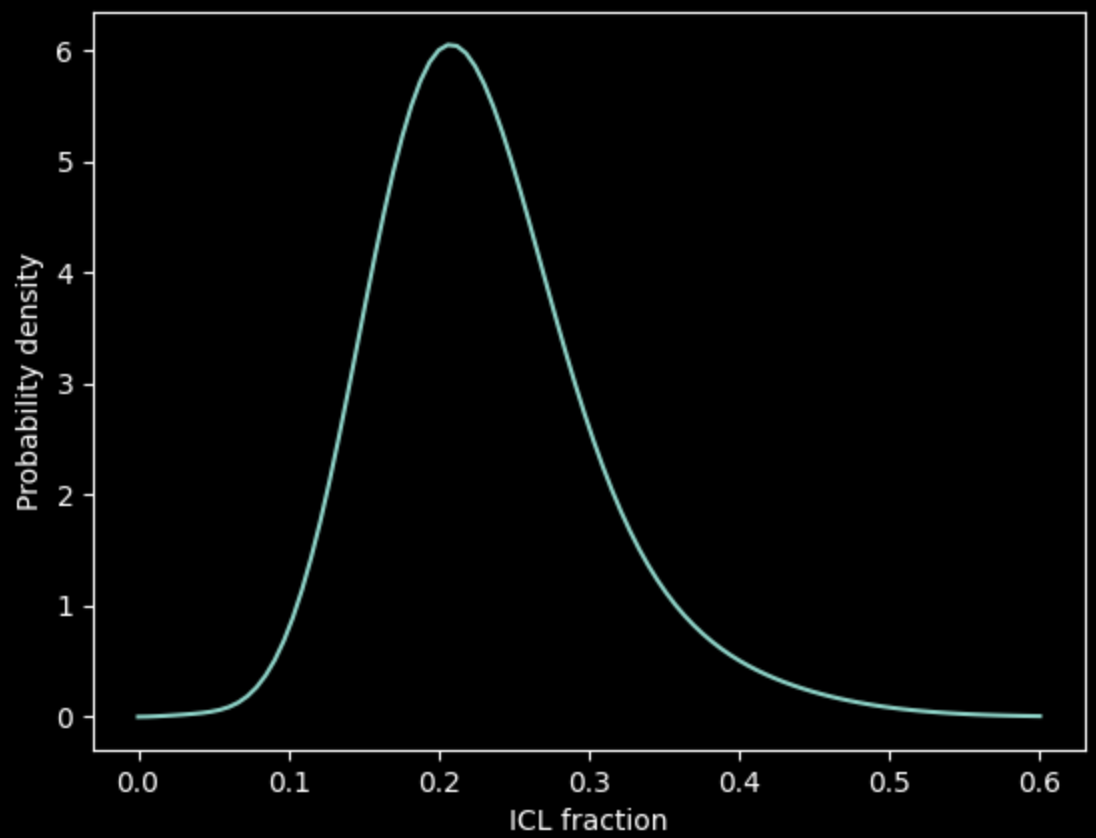 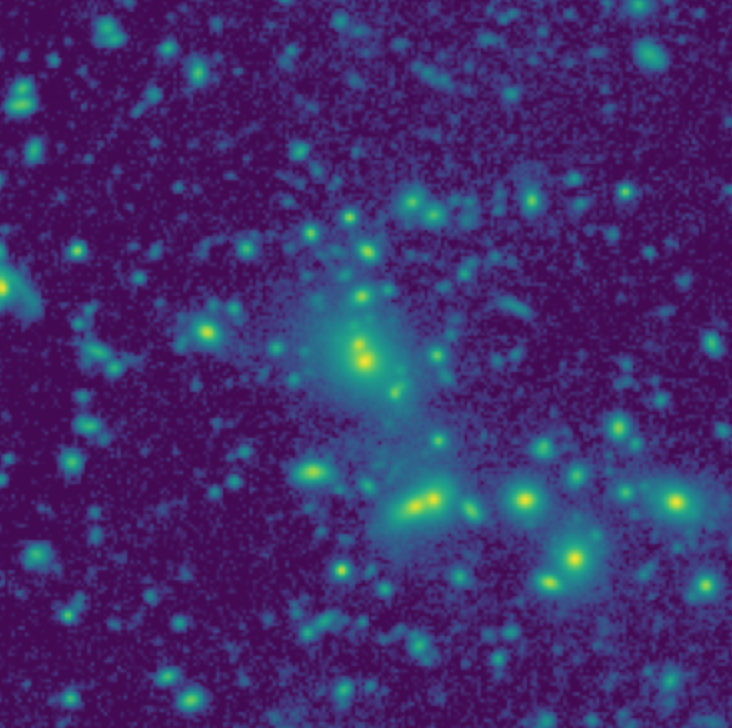 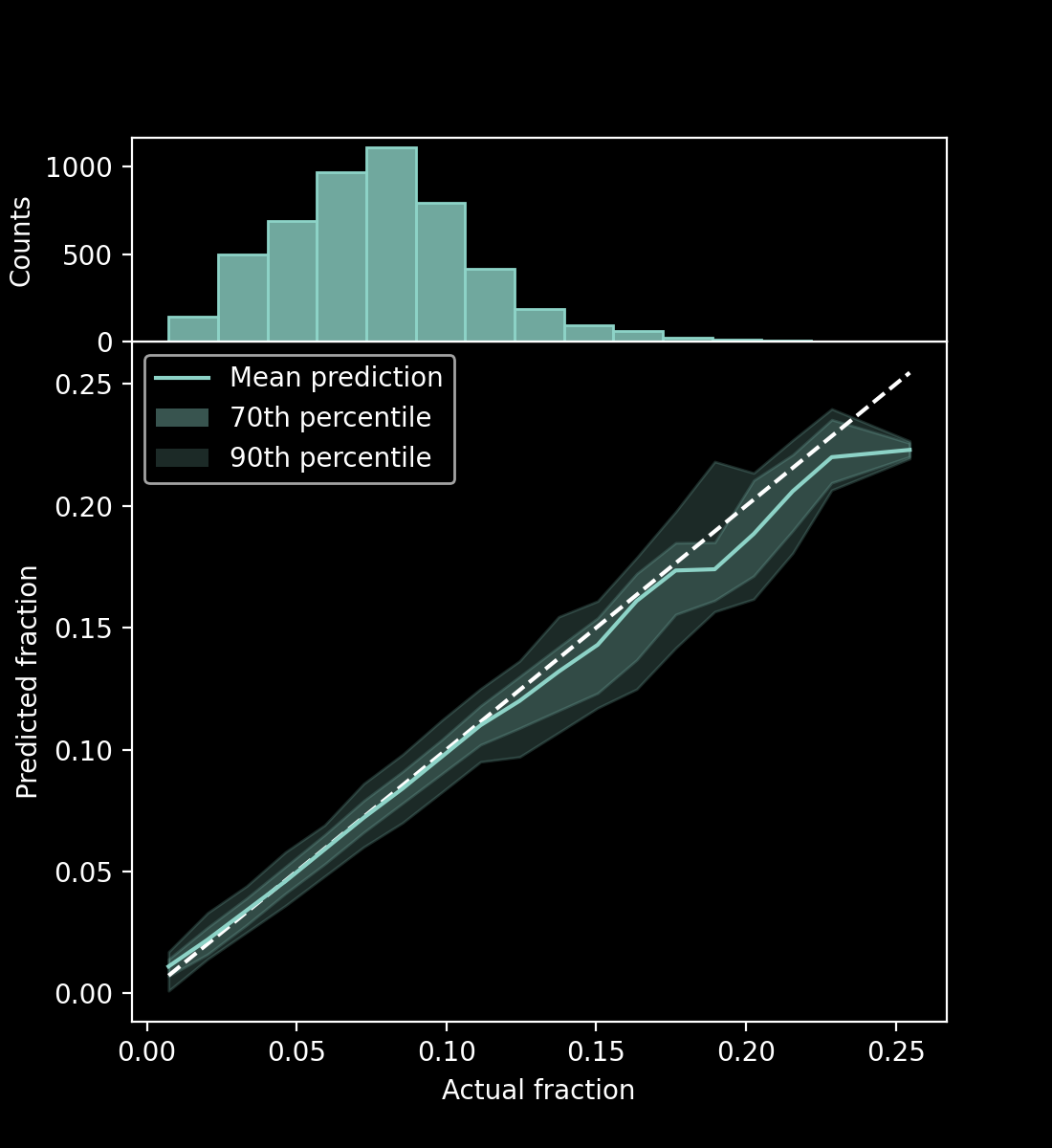 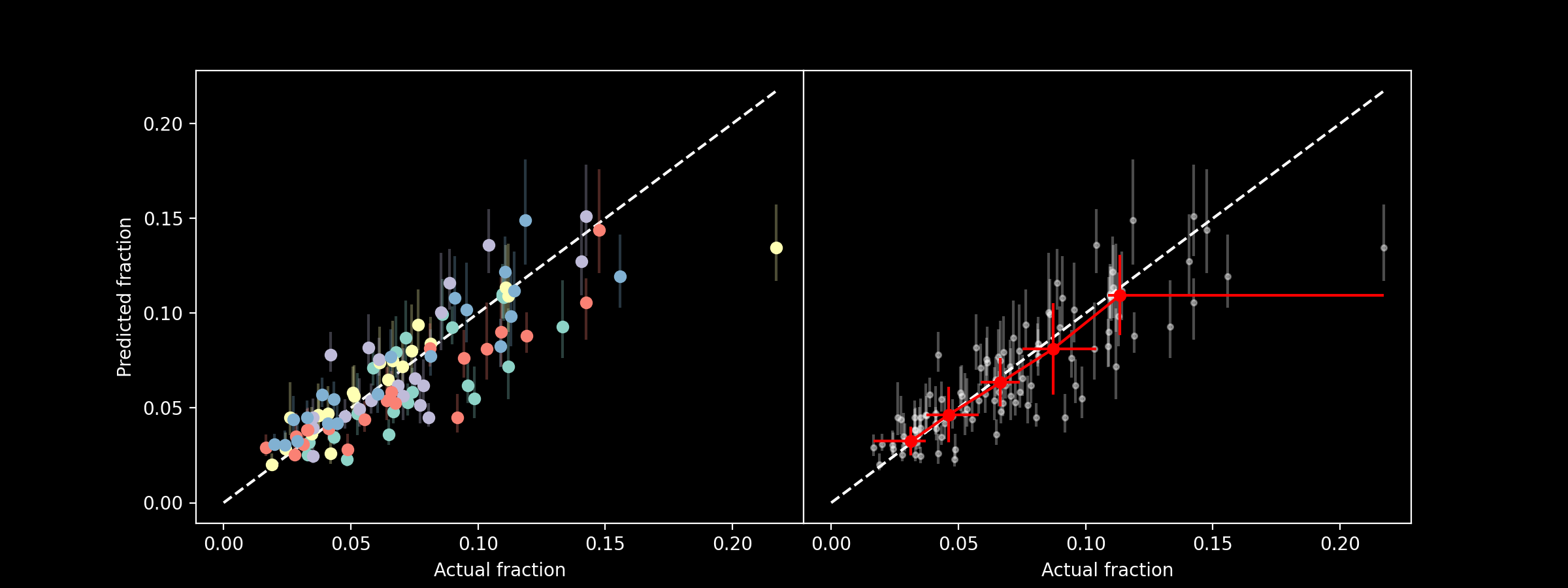 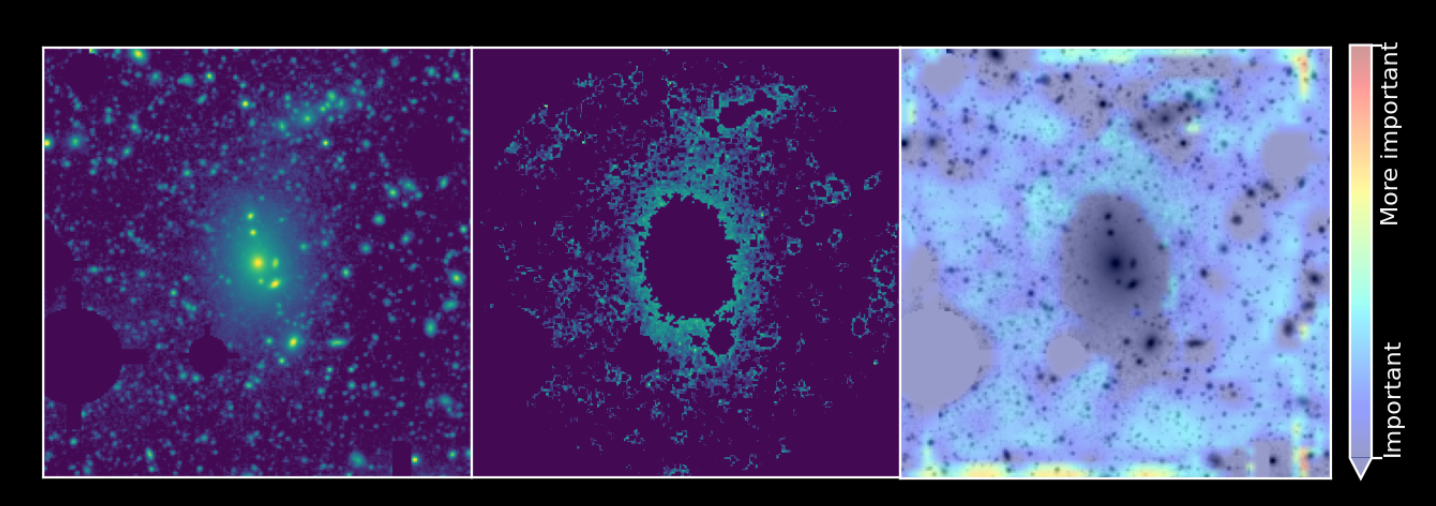 An image regression ML model
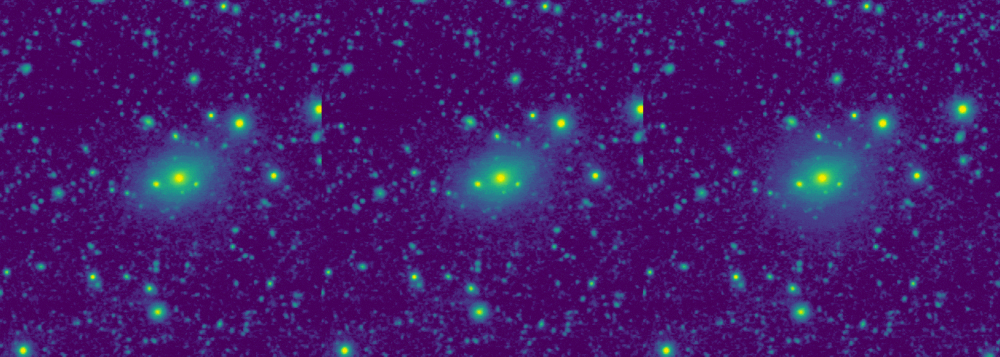 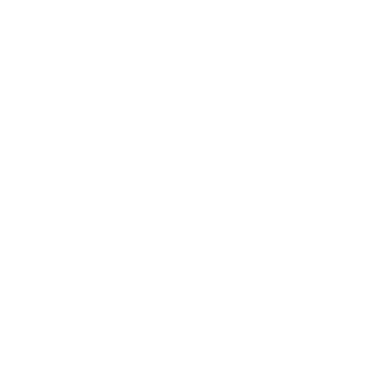 l.canepa@unsw.edu.au
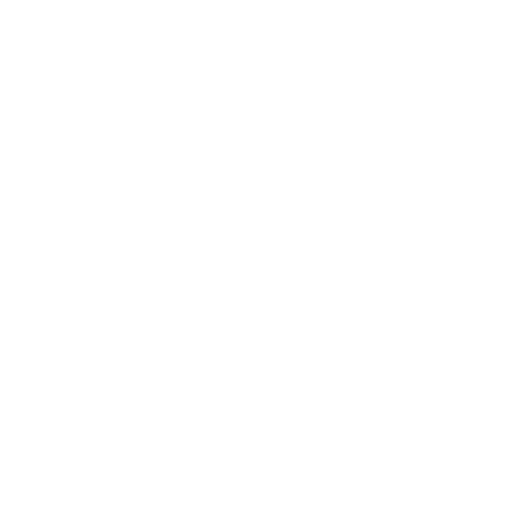 Trained on mostly artificial data, and only a small amount of real data
lpcan